BIBLE – STARÝ ZÁKON
Obsah:
Opakování
Části Bible
Knihy Starého zákona
Překlady Bible
Ukázky (Genesis, Deuteronominum,  Žalm Davidův, Přísloví Šalamounova, Píseň písní)
Starozákonní příběhy v obrazech
Použitá literatura a zdroje
Co bychom měli vědět o Bibli:
1. Opakování
Biblia – řecký výraz pro knihy, svazky, soubor spisů
Bible je nejrozšířenější knihou na světě.
Pro věřící je Bible souborem 
	svatých knih a zdrojem víry.
Pro nevěřící je Bible souborem 
	historických a literárních textů.
2. Části Bible
Starý zákon – HEBREJSKÁ BIBLE
	Text psali izraelští kněží v průběhu                             asi 1000 let  (od 15.st.před n.l. do                               5. st.před n.l.)	
Nový zákon –KŘESŤANSKÁ BIBLE
	Text byl napsán v řečtině v době                                 1. a 2.stol.  n. l. Základem jsou čtyři                         evangelia, ve kterých apoštolové                         Matouš, Marek, Lukáš a Jan podávají                       zprávu  o božím příchodu   v podobě 
	Ježíše Krista .
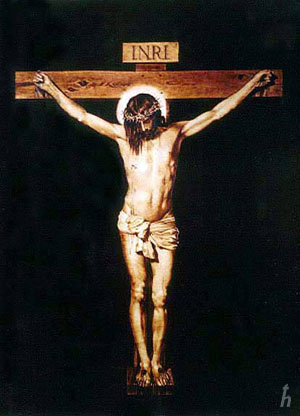 3. Knihy Starého zákona (SZ)
SZ se skládá z 39 žánrově různorodých knih.
Základem SZ je  Pět knih Mojžíšových
		PENTATEUCH
		1. Genesis (počátek, vznik)
		2. Exodus  (odchod z otroctví)
		3. Leviticus (předpisy pro kněze)
		4. Numeri
		5. Deuteronominum (Mojžíšovy proslovy)
Další: knihy historické, básnické, mudroslovné…
4. Překlady bible
EKUMENICKÝ PŘEKLAD BIBLE  (poslední 1979)
	znamená všeobecný, světový, použitelný       pro všechny křesťanské církve.
Bible byla přeložena do 1800 jazyků a dialektů.
Na našem území  byla část Bible přeložena koncem 9. století Cyrilem a Metodějem. Bohužel se  text nedochoval.
Nejstarší překlad celého textu do češtiny pochází z 60.let 14.století. 
Velký význam má šestidílná Bible kralická (1579).
5. Ukázky
1. ukázka   Genesis
https://www.youtube.com/watch?v=NBD1JJ3M7m0
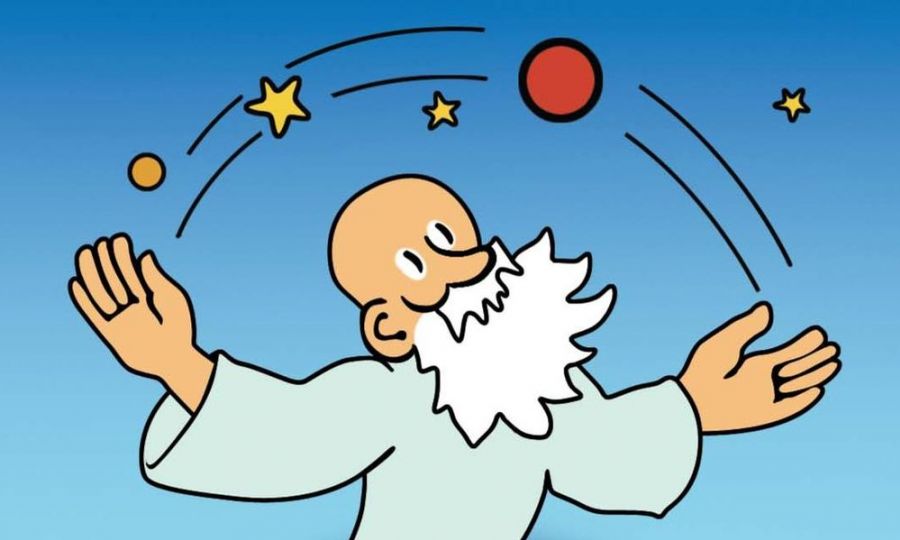 …
Země pak byla nesličná a pustá, a tma byla nad  propastí, a Duch Boží vznášel se            nad vodami.
	I řekl Bůh: Budiž světlo! I bylo světlo.
	A viděl Bůh světlo dnem, a tmu nazval nocí. I byl večer a bylo jitro, den první.	
		Zamyslete se nad jazykovou stránkou textu, nad stylem vyprávění.  Proč je text vystavěn krátkými větami?
2. ukázka   Genesis
I stvořil Bůh člověka k obrazu svému, k obrazu Božímu stvořil jej, muže a ženu stvořil je. 
	A požehnal jim Bůh, a řekl jim Bůh: Ploďtež se a rozmnožujte se, a naplňte zemi, a podmaňte ji,           a panujte nad rybami mořskými, a nad ptactvem nebeským, i nad všelikým živočichem hýbajícím se na zemi.		V ukázce je  často užito spojek. 
				Víte, o jakou figuru se jedná? 
				Jak na vás takový text působí?  
				Zamyslete se nad tím, co dal Bůh 			člověku  do vínku.
Desatero božích přikázání
…
Nebudeš mít jiného boha.
Nezobrazíš si boha a nebudeš se ničemu takovému klanět ani tomu sloužit.
Nezneužiješ jméno Hospodina.
Pamatuj na den odpočinku.
Cti otce svého a matku svou.
Nezabiješ.
Nesesmilníš.
Nepokradeš.
Nevydáš křivé svědectví.
Nebudeš dychtit po domě svého bližního, po ženě svého bližního.
3. ukázka      Deuteronominum
Mojžíš svolal celý Izrael a řekl jim: Slyš, Izraeli, nařízení a práva, která vám dnes vyhlašuji. Učte se jim a bedlivě je dodržujte.
	Hospodin, náš Bůh, s námi uzavřel na Chorébu smlouvu. Tuto smlouvu neuzavřel Hospodin jen          s našimi otci, ale s námi všemi, kteří jsme tu dnes naživu.	
		Připomeňte si  znovu desatero přikázání.  
		V kterých částech SZ je desatero uvedeno?
		Zamyslete se nad významem desatera pro 	dnešního člověka, pro  současnou společnost.
4. ukázka         Žalm 23	Žalm Davidův
Hospodin je můj pastýř, nebudu mít nedostatek.
		Dopřává mi odpočívat na travnatých nivách,
	Vodí mě na klidná místa u vod,
		naživu mě udržuje,
	Stezkou spravedlivých mě vede
		pro své jméno.
	I když půjdu roklí šeré smrti,
		nebudu se bát ničeho zlého,
	Vždyť se mnou jsi ty.
		Tvoje berla a tvá hůl mě potěšují.
		Najděte v ukázce obrazná pojmenování, 	vysvětlete, jak je chápete. Jakou úlohu v textu 	mají. Jaký pocit ve vás verše vyvolávají?
5. ukázka	Přísloví Šalamounova
Někdo rozdává a přibývá mu stále,
kdežto ten, kdo je skoupý, mívá nedostatek.
…
Chytrý člověk poznání skrývá,
kdežto srdce hlupáků pošetilosti provolává.
…
Vlídná odpověď odvrací rozhořčení,
kdežto slovo, které ubližuje, popouzí k hněvu.
		Zkuste hlavní myšlenku vyjádřit vlastními slovy.
		Jsou pro vás tato přísloví aktuální?
6. ukázka   Píseň písní
Jak jsi krásná, přítelkyně moje,
		jak jsi krásná,
		oči tvé jsou holubice.

	Jak jsi krásný, milý můj,
		jsi líbezný!
		A naše lůžko samá zeleň.
		Jak na vás verše působí? 
		Jaké umělecké prostředky se  zde objevují?
6. Starozákonní příběhy v obrazech
Na závěr přejděme od umění slovesného          k umění výtvarnému. Bible bývaly bohatě ilustrované a biblické příběhy se staly častým námětem výzdoby interiérů.

Které starozákonní příběhy jsou připomenuty  na následujících obrazech?
…
…
…
…
…
Biblické příběhy  krásně převyprávěné najdete v knihách:
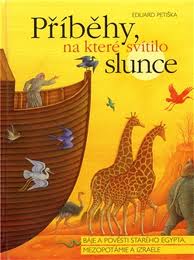